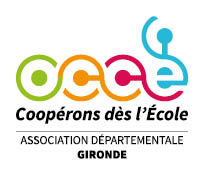 ASSEMBLEE GENERALE DU 7 FEVRIER 2024

RAPPORT FINANCIER DU SIEGE
Exercice clos le 31 août 2023Le rapport du commissaire aux comptes, le cabinet Audit France, à disposition sur le site de l’AD33, vous donnera toutes les informations quant à la régularité des comptes qui vous sont présentés.PRESENTATION DES COMPTES ANNUELSLes comptes sont arrêtés avec un excédent de 19 688,88 €. Ce résultat s’analyse principalement par une hausse des plus-values.Pour vous aider à visualiser les recettes et les dépenses liées au siège, nous avons réalisé des graphiques divisés en sous-groupes.Le groupe « fonctionnement » en recette comprend la plus-value et les subventions (DRAC, DDAC, Mairies) intégralement reversées aux coopératives.
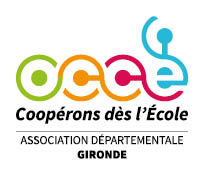 ASSEMBLEE GENERALE DU 7 FEVRIER 2024

RAPPORT FINANCIER DU SIEGE
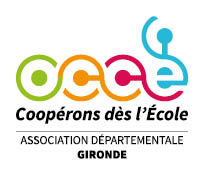 ASSEMBLEE GENERALE DU 7 FEVRIER 2024

RAPPORT FINANCIER DU SIEGE
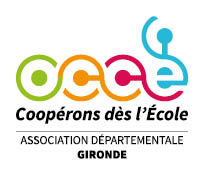 RECETTES DU SIEGE AU 31 AOUT 2023
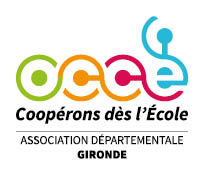 ASSEMBLEE GENERALE DU 7 FEVRIER 2024

PROJET DE BUDGET DU SIEGE 2023-2024
Le projet de budget 2023-2024 fait apparaitre un total des charges de  456 941 € et un résultat équilibré. Il est disponible sur le site de l’AD 33
ASSEMBLEE GENERALE DU 7 FEVRIER 2024

PROJET DE BUDGET DU SIEGE 2023-2024
ASSEMBLEE GENERALE DU 7 FEVRIER 2024

PROJET DE BUDGET DU SIEGE 2023-2024
ASSEMBLEE GENERALE DU 7 FEVRIER 2024

PROJET DE BUDGET DU SIEGE 2023-2024
ASSEMBLEE GENERALE DU 7 FEVRIER 2024

ANALYSE DES COMPTES-RENDUS FINANCIERS DES COOPERATIVES
805 coopératives et foyers sur les 812 coopératives et foyers adhérents ont envoyé leur compte-rendu financier à l’arrêt des comptes par le Commissaire aux Comptes le 23 janvier 2024.Les ressources des coopératives agrégées s’élèvent à 6 638 322,73 € dont 283 699,62 € de subventions.La trésorerie de l’ensemble des coopératives et foyers s’élève à                 3 864 287,11 €  soit une trésorerie moyenne de 32,15 € par coopérateurs contre 47,59 € l’an dernier.Le nombre de coopérateurs est de 120 193 pour 812 coopératives.Le bénévolat des mandataires est estimé à 5 452 heures soit l’équivalent de 3 jours temps plein.Le résultat des écritures agrégées est de 54 266,77 € que nous vous proposons d’affecter dans le report à nouveau.
ASSEMBLEE GENERALE DU 7 FEVRIER 2024

ANALYSE DES COMPTES-RENDUS FINANCIERS DES COOPERATIVES
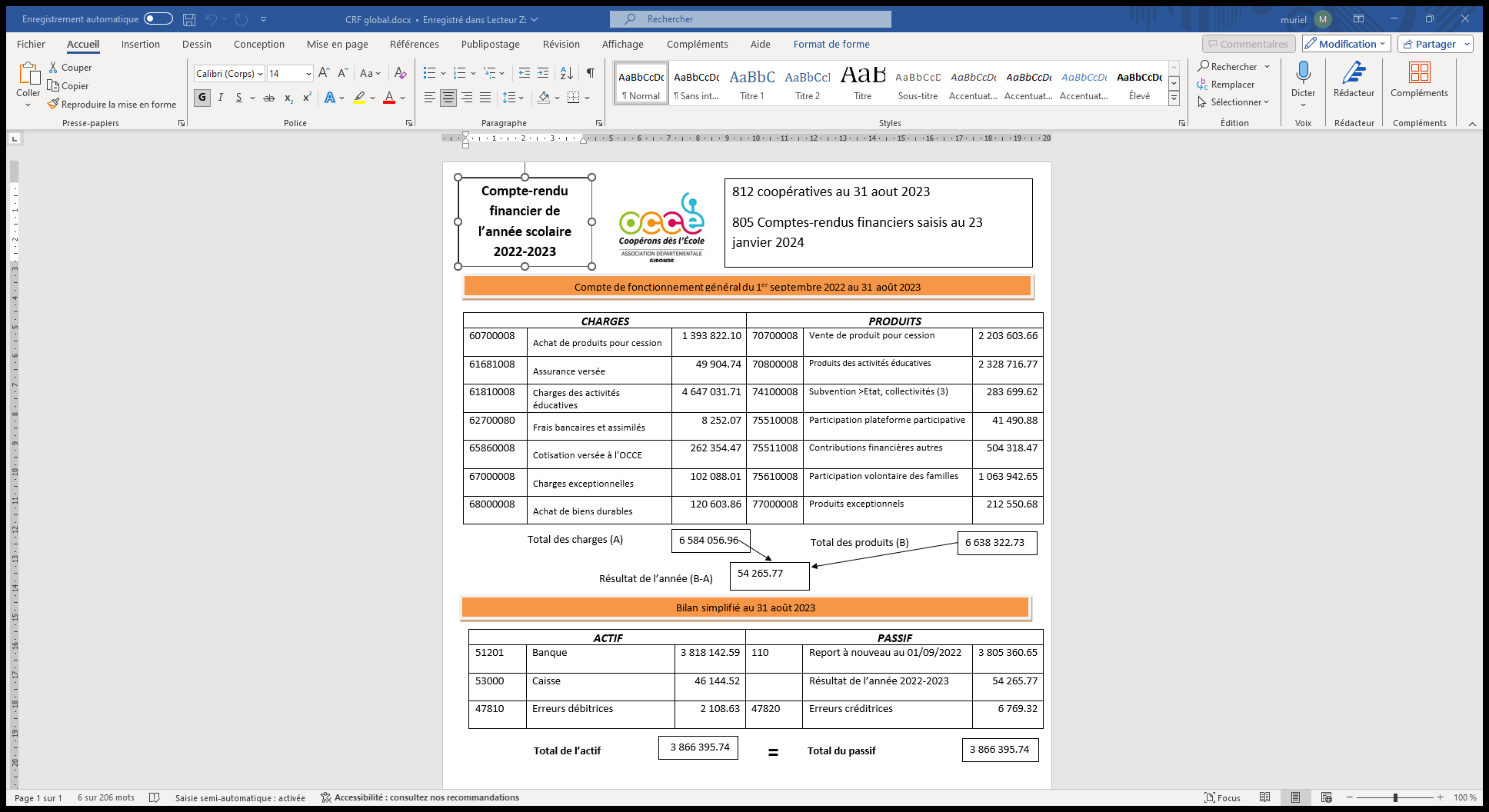 ASSEMBLEE GENERALE DU 7 FEVRIER 2024

ANALYSE DES COMPTES-RENDUS FINANCIERS DES COOPERATIVES
ASSEMBLEE GENERALE DU 7 FEVRIER 2024

ANALYSE DES COMPTES-RENDUS FINANCIERS DES COOPERATIVES
ASSEMBLEE GENERALE DU 7 FEVRIER 2024

RAPPORT FINANCIER 2023-2024
Nous vous proposons d’affecter le résultat de l’exercice clos comme suit :

- le résultat du siège départemental, soit 19 688,88 € au fond associatif
- le résultat des coopératives agrégées, soit 54 265,77 € dans leur report à nouveau.

Nous espérons que ce qui précède recevra votre agrément, que vous voudrez bien voter les résolutions qui vous sont soumises et donner quitus au trésorier.